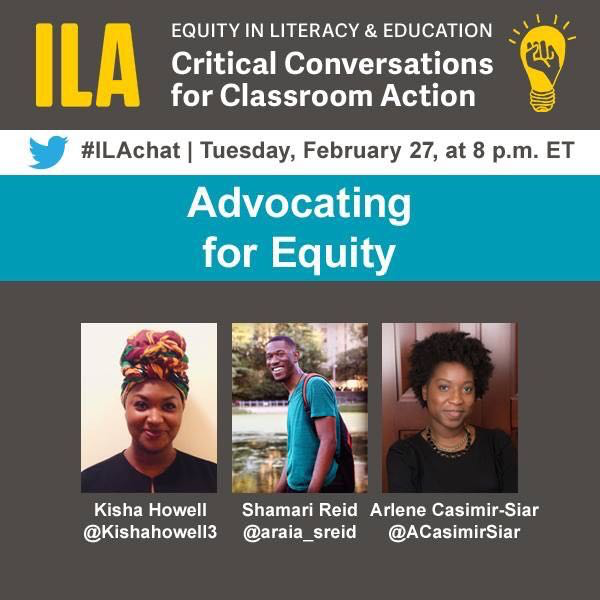 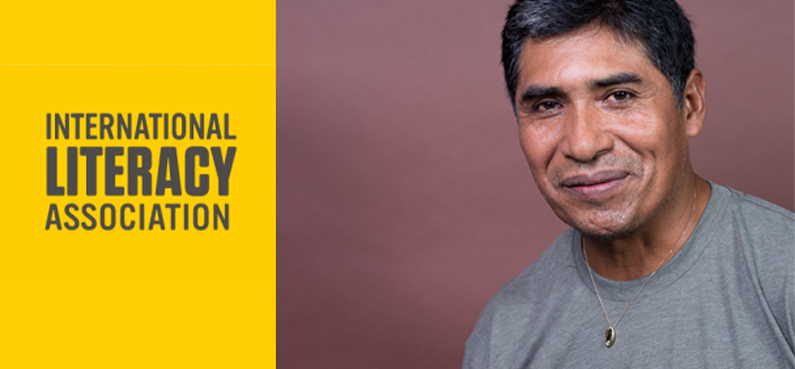 Conversations from the Field on the
     Impact of Literacy Leadership:
 Cultivating Effectual Writing Teachers 
 and Building Teacher Writing Capacity
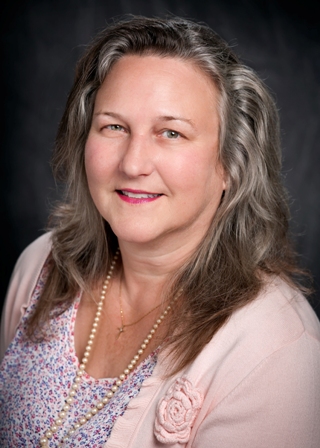 July 21, 2018 / 1:00 PM - 2:00 PM
      Austin Convention Center/ Theater 18D
                        1:00 PM - 2:00 PM
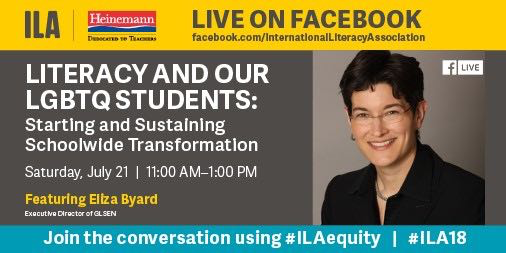 Margaret-Mary Sulentic Dowell, PhD
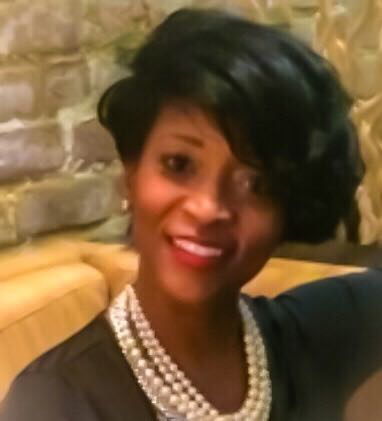 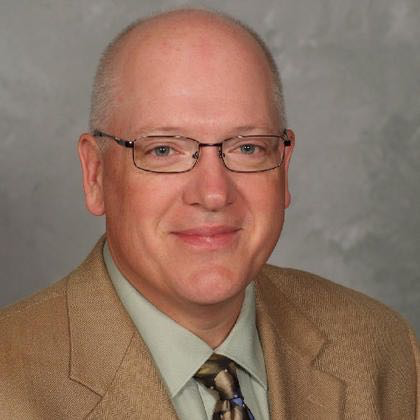 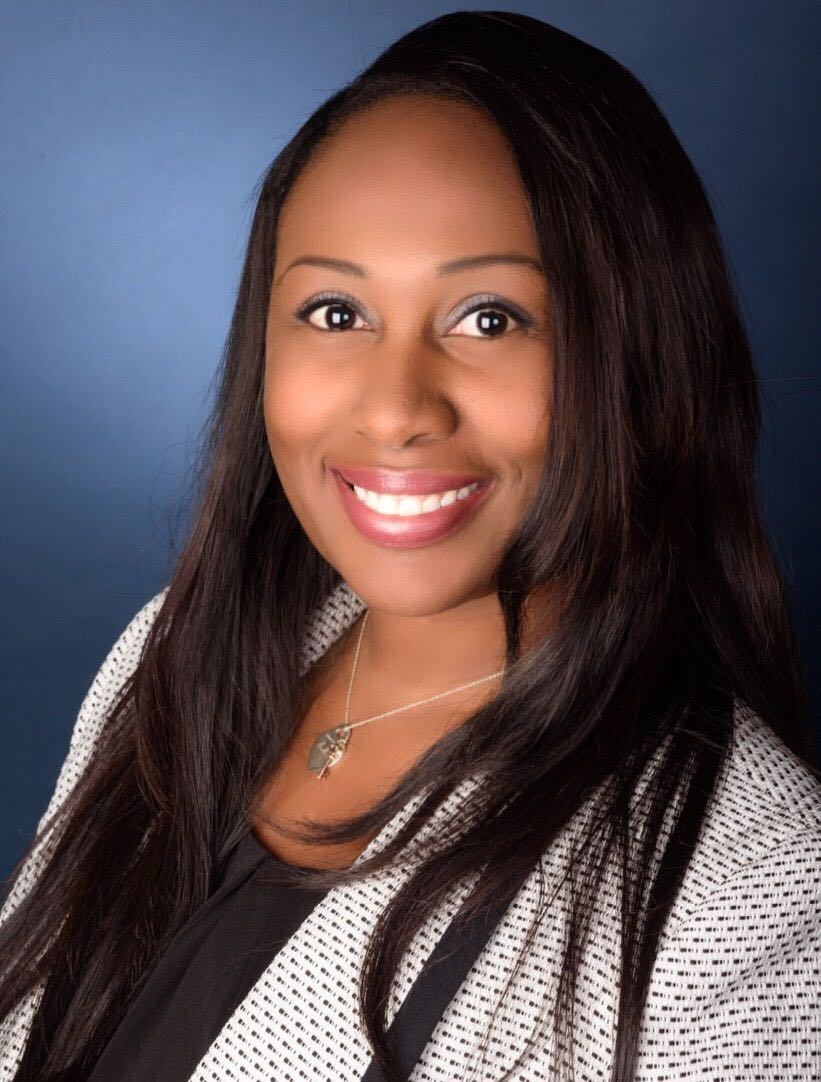 Nakia Jackson, Ed.S., - Principal 
Audubon Elementary Baton Rouge, LA
Earlisha J. Whitfield, Ed.S.-Assistant Principal
         Iberville Charter Academy, Plaquemine LA
Jason Lau, Principal  
           Westwood Elem School- De Pere, WI
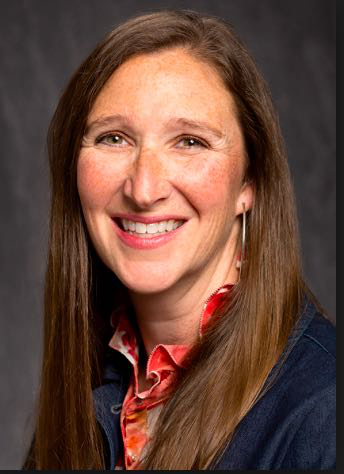 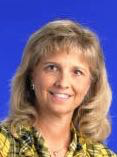 Alicia Bennett, NBCT,  1st Grade Instructor
The Dunham School, Baton Rouge, LA
Ellen Daughtery, NBCT- Literacy Coach
University Lab School, LSU, Baton Rouge , LA